«[д] деп ʏн болгаш Д,д деп  ʏжʏктер».
Кызылдын №11 ортумак школазынын башкызы Чудук ажыкмаа Каадыровнанын «УжУглел» кичээлинге кылган планы
Чыыр ойнаарак
СЛОГ
ΥН
ЧУГАА
ДОМАК
СϴС
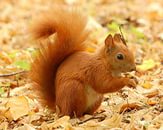 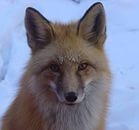 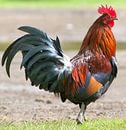 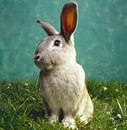 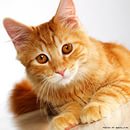 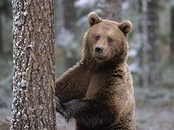 аш         ʏш
       ыш         иш 
       ош         ɵш
д
д
д
д
д
д
Бодунну  унеле.
Кичээлде чаа билиг-
лерни эки билип 
алдым. Ура!              
                                  Кичээлде бичии-ле 
                                    бергедештим.
                                                
                                                                                   Кичээлге башкынын чугаазын
                                                                               билип албайн бардым аа!
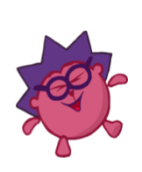 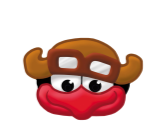 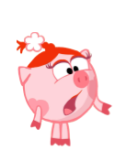